Einführung in das deutsche Recht 
und Rechtsstudium für ausländische Studierende
Wintersemester 2024/25

Termin 13: Strafrecht II
Ingo Knippertz
Wissenschaftlicher Mitarbeiter

ingo.knippertz@rub.de
________________________________________
ZfI – Zentrum für Internationales der Juristischen FakultätCenter for International Affairs - Faculty of LawGebäude / Building GD E1/131
13: Strafrecht II
Wiederholungs- und Vertiefungsfragen
Was ist „Ermessen“?
Was ist „Bauplanungsrecht“?
Was ist Sinn und Zweck des Strafrechts?
Wie ist das StGB aufgebaut?
Nennen Sie einig Grundsätze des Strafrechts
Welche Verhaltensweisen können strafrechtlich relevant sein?
Was ist ein „Verbrechen“?
Wie prüfen Sie das Vorliegen eines vorsätzlichen Begehungsdelikts?
Welche Komponenten prüfen Sie in der Kausalität und warum?
Welche Vorsatzformen kennen Sie?
13: Strafrecht II
Wiederholung I
Sinn und Zweck von Strafandrohung und -vollzug
Strafandrohung dient v.a. der Verhinderung weiterer Straftaten zum Schutz der Gemeinschaft (Prävention)
Gedanke der Generalprävention
Spezialprävention
Abgrenzung Strafrecht zu Ordnungswidrigkeit: Handlungen, die nach Gesetz mit Geldbuße geahndet werden, nicht mit Geld- / Freiheitsstrafe (anders als im StrafR können auch jur. Personen belangt werden)
Aufbau StGB: 	„Klammertechnik“
Allgemeiner Teil 		- 	Besonderer Teil
Grundsätze
nulla poena sine lege: 	Gesetzlichkeitsgrundsatz
nulla poena sine culpa:	Schuldprinzip
in dubio pro reo:	im Zweifel für Angeklagten
ne bis in idem:		Verbot der Doppelbestrafung
fair trial:		faires Verfahren
13: Strafrecht II
Wiederholung II
Einordnung von Delikten und Tatformen
Aufbau Prüfung vorsätzliches Begehungsdelikt
Objektiver Tatbestand
Subjektiver Tatbestand
Rechtswidrigkeit
Schuld
13: Strafrecht II
Wiederholung III
Objektiver Tatbestand
Tathandlung: 	willentlich gesteuertes aktives Verhalten
Erfolgseintritt: Schädigung geschützten Rechtsgutes (oder Tätigkeit)
Kausalität und objektive Zurechnung
Kausalität:		„conditio sine qua non“
objektive Zurechnung:	rechtlich  verbotene Gefahr geschaffen 			und hat sich realisiert
(ggf.) tatbestandsausschließendes Einverständnis
Subjektiver Tatbestand
Vorsatz = Wille zur Verwirklichung aller TBM in Kenntnis der Umstände
Absicht : 		dolus directus 1. Grades
Wissentlichkeit:	dolus directus 2. Grades
Eventualvorsatz:	dolus eventualis
13: Strafrecht II
Wiederholung IV
Rechtswidrigkeit = Widerspruch zu lex scripta
Realisierung des Erfolges indiziert die Rechtswidrigkeit
Ausnahmen
Notwehr, § 32 StGB
Rechtfertigender Notstand, § 34 StGB
Festnahmerecht, § 127 I StPO
Rechtfertigende Einwilligung (zB in Körperverletzung)
Schuld
Schuldfähigkeit §§ 19, 20, 21 StGB
Entschuldigungsgründe
Notstand, § 35 StGB
übergesetzlicher Notstand
Notwehrexzess, § 33 StGB
unvermeidbarer Verbotsirrtum, § 17 S.1 StGB
13: Strafrecht II
Wiederholung V
Täter	 = Wer die Tat selbst oder durch anderen begeht, § 25 StGB
unmittelbarer Täter 	=	konkrete Handlung führt zu Erfolg
mittelbarer Täter	=	„Hintermann“ beherrscht unmittelbar  				Ausführenden
Beteiligte
Anstifter, § 26 StGB; Beihilfe, § 27 StGB
Abgrenzung:	Tatherrschaft
13: Strafrecht II
Erfolgsdelikte I: Taten gegen Leib u. Leben
Körperverletzung, §§ 223 ff.
Totschlag, Mord, Tötung auf Verlangen
§ 211 „Mord“, Strafmaß: Lebenslang
Mörder ist, wer
aus Mordlust, zur Befriedigung des Geschlechtstriebs, aus Habgier oder sonst aus niedrigen Beweggründen,
heimtückisch oder grausam oder mit gemeingefährlichen Mitteln oder
um eine andere Straftat zu ermöglichen oder zu verdecken, einen Menschen tötet.
§ 212 „Totschlag“, Strafmaß: nicht unter 5 Jahren
Wer einen Menschen tötet, ohne Mörder zu sein, ...
§§ 212, 213 besonders schwere bzw. minder schwere Fälle
§ 216 „Tötung auf Verlangen“:	6 Monate – 5 Jahre
Ist jemand durch das ausdrückliche und ernstliche Verlangen des Getöteten zur Tötung bestimmt worden, (...) .
13: Strafrecht II
Erfolgsdelikte III: Vermögensdelikte
Diebstahl ≠ Betrug – Raub ≠ Erpressung
§§ 242, 263; 249, 253 (255)
Diebstahl: Wegnahme fremder, beweglicher Sache
Betrug: Täuschung über Tatsachen durch Erregung eines Irrtums
Abgrenzung:
Verfügung oder Wegnahme?
Raub: Wegnahme einer fremden, beweglichen Sache mit Gewalt
Erpressung: Nötigung mit Gewalt oder Drohung mit empfindlichen Übel und dadurch Vermögensschaden beim Opfer
Abgrenzung:		Wegnahme oder Weggabe?
13: Strafrecht II
Erfolgsdelikte IV: Vermögensdelikte (2)
Beispiel:		Trickdiebstahl	≠ 	Betrug
A kauft in einem Elektronikmarkt mit Selbstbedienung ein. Teuerster Artikel ist dabei eine neuartige SD-Karte in einer sehr flachen Verpackung. A legt die billigen Waren auf das Band an der Kasse, die SD-Karte jedoch lässt er im Wagen und bedeckt Sie mit einem Katalog. Den Wagen schiebt er an der Kasse vorbei, wo ihn die Kassiererin nach einem Blick hinein passieren lässt. A bezahlt den Rest und verlässt den Markt. – Strafbarkeit des A nach §§ 242, 263 StGB?
§ 242 StGB:
objektiver Tatbestand
taugliches Tatobjekt: 	fremde bewegliche Sache
Tathandlung und Taterfolg: 	Wegnahme (Bruch fremden und Begründung 			neuen Gewahrsams)
Problem: Nehmen oder Geben?	(TBM „Wegnahme“ ≠ „Verfügung“) 
subjektiver Tatbestand
Vorsatz bez. Obj. TB
Zueignungsabsicht für sich oder Dritten
zivilrechtlich objektiv Rwkt der Zueignung
Vorsatz des Täters bez. obj. rw Zueignung
Rechtswidrigkeit
Schuld
13: Strafrecht II
Tun / Unterlassen
Abgrenzung Tun/Unterlassen
Schwerpunkt der Vorwerfbarkeit
Bsp.: Ehemann A sieht wie seine Frau F (Nichtschwimmerin) hilflos in einem Teich treibt und schreit. Statt ihr zu helfen bringt er den am Anleger liegenden Rettungsreifen „in Sicherheit“, damit auch ihr herbeieilender Liebhaber L nicht helfen kann. F ertrinkt. Strafbarkeit des A nach § 212 StGB?
objektiver TB: Erfolg (+), Verhalten des A = Unterlassung Rettung oder Beseitigung der Rettungsmöglichkeit?
hier unerheblich, da A als Ehemann Garant auch für Unterlassen einstehen muss
Schwerpunkt der Vorwerfbarkeit: Unterbrechen anderer Rettungs-möglichkeit, also Handlung
Kausalität (+); objektive Zurechnung (+)
subjektiver Tatbestand, Rechtswidrigkeit und Schuld (+)
13: Strafrecht II
Tun / Unterlassen II
Strafbarkeit des Unterlassens: „Unterlassen rechtlich gebotener Handlung“
echte Unterlassungsdelikte (Sozial gebotenes Tun unterlassen)
Nichtanzeige geplanter Straftaten, § 138 StGB; Unterlassene Hilfeleistung, § 323c StGB
Unglücksfall (z.B. Unfall mit Personenschaden) und Unterlassen erforderlicher, möglicher und zumutbarer Rettungshandlung
unechte Unterlassungsdelikte (Im Einzelfall gebotenes Tun unterlassen)
§ 13 StGB: Wer es unterlässt, einen Erfolg abzuwenden, der zum Tatbestand eines Strafgesetzes gehört, ist (...) strafbar, wenn er rechtlich dafür einzustehen hat, dass der Erfolg nicht eintritt ...
„Garantenstellung“: Ehepartner, Gefahrgemeinschaft u.a.
Entspricht Unterlassen einem Tun?
13: Strafrecht II
Fahrlässigkeit
Strafgrund: zwar kein Vorsatz, aber pflichtwidriges Verhalten
zB § 222: Fahrlässige Tötung anderen Menschens
Fahrlässigkeit = Fehlende  Berücksichtigung  im Verkehr erforderlicher Sorgfalt
„Schema“
Erfolg
kausales Täterverhalten
Fahrlässigkeit
objektive Vorhersehbarkeit des Erfolges
Objektive Zurechnung (Pflichtverstoß des Täters)
Rechtswidrigkeit
Schuld
subjektive Sorgfaltspflichtverletzung und Vorhersehbarkeit
Entschuldigungsgründe
13: Strafrecht II
Irrtümer I
Dummheit schützt vor Strafe nicht (untauglicher Versuch ≠ Wahndelikt)
Grundunterschied relevanter Irrtümer
Irrtum über Tatsachen 	≠	Irrtum in rechtlicher Bewertung
Grundformen
Tatbestandsirrtum, § 16 StGB 
(Täter kennt Tatsache nicht; ggf. Fahrlässigkeitsdelikt)
Verbotsirrtum, § 17 StGB	
(Täter handelt „unverschuldet“ ohne Unrechtsbewusstsein)
13: Strafrecht II
Irrtümer II
Beispielsfall:
A hört in seinem Garten hinter der Hecke lautes Rascheln. Er denkt, es sei wieder der „blöde Marder“, holt sein Gewehr und schießt. Nach Umrundung der Hecke stellt er fest, dass er anstelle des Marders das Nachbarskind erschossen hat. Die seines Erachtens „nervige Göre“ hatte mal wieder einen Ball über den Zaun geschossen und war deshalb über den Zaun auf das Grundstück des A geklettert. – Strafbarkeit des A nach § 212 StGB?
Objektiver Tatbestand § 212 StGB
Tötung eines anderen Menschen kausal durch Handlung des A (+)
Objektive Zurechnung (+), Schuss ohne Sicht schafft zurechenbares Risiko
Subjektiver Tatbestand
Vorsatz?
(-), A wusste nicht, dass er das Kind erschoss, sondern ging von Marder aus; keine Gleichwertigkeit des Ziels (sonst als „error in persona“ unbeachtlich)
nachträgliche Billigung unbeachtlich
13: Strafrecht II
Handlungsstufen: Versuchsstrafbarkeit
straflose Vorbereitung – Versuch – Vollendung – Beendigung
straflose Vorbereitung
strafbarer Versuch:
Tatentschluss = Täter will Tatbestand verwirklichen
unmittelbares Ansetzen (§ 22 StGB)= Täter hat subjektiv die Schwelle zum „Jetzt geht´s los“ überwunden und nimmt objektiv Handlungen vor, die nach seiner Vorstellung ohne wesentliche Zwischenakte in den Erfolg münden sollen.
Vollendung: Tatbestand ist verwirklicht, aber die Tat ist noch nicht „vorbei“  
      (Beteiligung noch möglich; Bsp.: Killer noch am Tatort)
Beendigung: Das Tatgeschehen ist insgesamt vorbei
Strafbare Versuche:
Verbrechen immer, Vergehen bei gesetzlicher Anordnung, § 23 I StGB
13: Strafrecht II
Strafprozess I: (ausgewählte) Grundsätze
Offizialität, § 152 StPO: 	(„staatliches Anklagemonopol“)
Legalität, §§ 152, 170 I StPO: 	(Verpflichtung zur Strafverfolgung)
Anklagegrundsatz, § 151 StPO:	((Haupt-)Verfahren nur nach Anklage  					durch Staatsanwaltschaft)
Ermittlungsgrundsatz, v.a. § 244 I StPO
Öffentlichkeit, §§ 169 S. 1 GVG, Art. 6 I S. 1,2 EMRK
Beschleunigung, Art. 20 III GG, 6 I EMRK
Unmittelbarkeit, § 261 StPO
Unschuldsvermutung, Art. 20 III GG, Art. 6 II EMRK, § 261 StPO
gesetzlicher Richter und rechtliches Gehör Art. 101, 103 GG
13: Strafrecht II
Strafprozess II: Behörden und ihre Funktion
Staatsanwaltschaft
„objektivste Behörde der Welt“
Leitung Ermittlungsverfahren, Anklageerhebung, Strafvollstreckung
Polizei
Ermittlungsarbeit für Staatsanwalt
Verteidigung
Organ der Rechtspflege
Pflichtverteidigung bei diversen Verfahren, vgl. § 140 StPO
Beweisantragsrecht u.a.
13: Strafrecht II
Strafprozess III: Überblick Verfahrensgang
Ermittlungsverfahren
Anfangsverdacht: 	mögliche Straftat? – StA ermittelt
Abschluss: 	hinreichender Tatverdacht?  = Verurteilung wahr-
		scheinlich? - Anklage oder Einstellung, § 177 StPO
Zwischenverfahren
Gericht übernimmt: §§ 199 – 211 StPO
Beginn Eingang Anklage bei Gericht
Abschluss: hinreichender Tatverdacht? 
Eröffnungs-/Einstellungsbeschluss
Hauptverfahren
Vorbereitung mündliche Verhandlung und Hauptverhandlung
Abschluss: Urteil  (Verurteilung/Freispruch)
13: Strafrecht II
Strafprozess IV: Instanzenzug
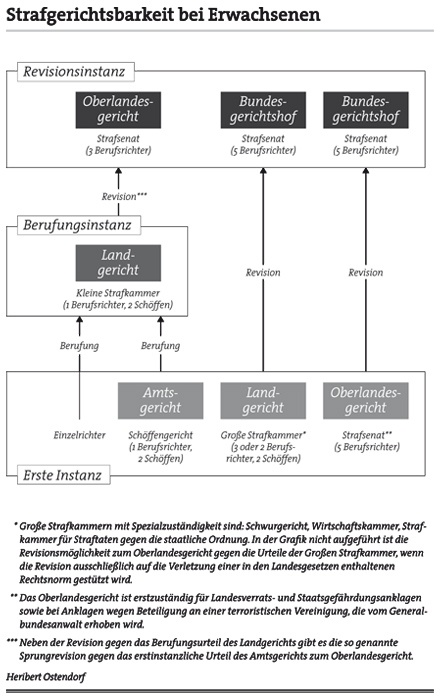 Quelle: www.bpb.de / Heribert Ostendorf
13: Strafrecht II
Pause!
12: Strafrecht I